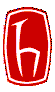 HACETTEPE ÜNİVERSİTESİ
Personel Daire Başkanlığı
ÇALIŞMA HAYATINDA STRES YÖNETİMİ SEMİNERİ
Prof. Dr. Vedat IŞIKHAN
17  Aralık  2015
13:30 – 15:30
Öğretim Üyeleri Kafeteryası K Salonu  (Beytepe)